Citrix VirtualizationLast Update 2011.01.011.0.0
Copyright 2011 Kenneth M. Chipps Ph.D. www.chipps.com
1
Objectives of This Section
Learn
About the Citrix approach to virtualization
2
Copyright 2011 Kenneth M. Chipps Ph.D. www.chipps.com
Citrix Virtualization
The Citrix approach to virtualization looks very much like the Xen approach
This makes sense as Citrix purchased XenSource in 2007
The current Xen solution is an open source offshoot of this
3
Copyright 2011 Kenneth M. Chipps Ph.D. www.chipps.com
Citrix Virtualization
The product line now consists of four versions
XenServer
XenServer Advanced Edition
XenServer Enterprise Edition
XenServer Platinum Edition
The basic version - XenServer - is now free and open source as well
4
Copyright 2011 Kenneth M. Chipps Ph.D. www.chipps.com
Citrix Installation
The installation is in two parts
First the XenServer is installed on one computer
Then the XenCenter manager is installed on a different computer
Let’s begin by installing XenServer
5
Copyright 2011 Kenneth M. Chipps Ph.D. www.chipps.com
XenServer Installation
Place the disc with XenServer on it in the drive
Boot the computer
Various Linux things will load
Then a text based GUI will appear
This is a standard Linux based installation
On it select the keymap language
Next tell it to install XenServer
6
Copyright 2011 Kenneth M. Chipps Ph.D. www.chipps.com
XenServer Installation
Agree to the license
Tell it where to store the virtual machines
Select any supplemental packs
Skip verification
It loads
Enter a password
Select a NIC
7
Copyright 2011 Kenneth M. Chipps Ph.D. www.chipps.com
XenServer Installation
Tell it how to get an IP address
Tell it how to get a hostname and DNS entries
Select the timezone country then the timezone city
Select the time source
Confirm the installation and proceed
The installation proceeds
8
Copyright 2011 Kenneth M. Chipps Ph.D. www.chipps.com
XenServer Installation
If a NTP source is not available, the time is requested
Installation resumes
The media is removed
The computer reboots
The main screen appears
9
Copyright 2011 Kenneth M. Chipps Ph.D. www.chipps.com
XenCenter Installation
It and the other screens accessible from this main screen all look like the open source Xen screens but in a different color
The next task is to install the management program on a computer that has network access to the server
10
Copyright 2011 Kenneth M. Chipps Ph.D. www.chipps.com
XenCenter Installation
This installation can  be done from a disc with the msi file on it or from a browser by entering the IP address of the XenServer
In this case we will use the browser method
Enter the IP address of the XenServer
Go there
Select XenCenter installer
11
Copyright 2011 Kenneth M. Chipps Ph.D. www.chipps.com
XenCenter Installation
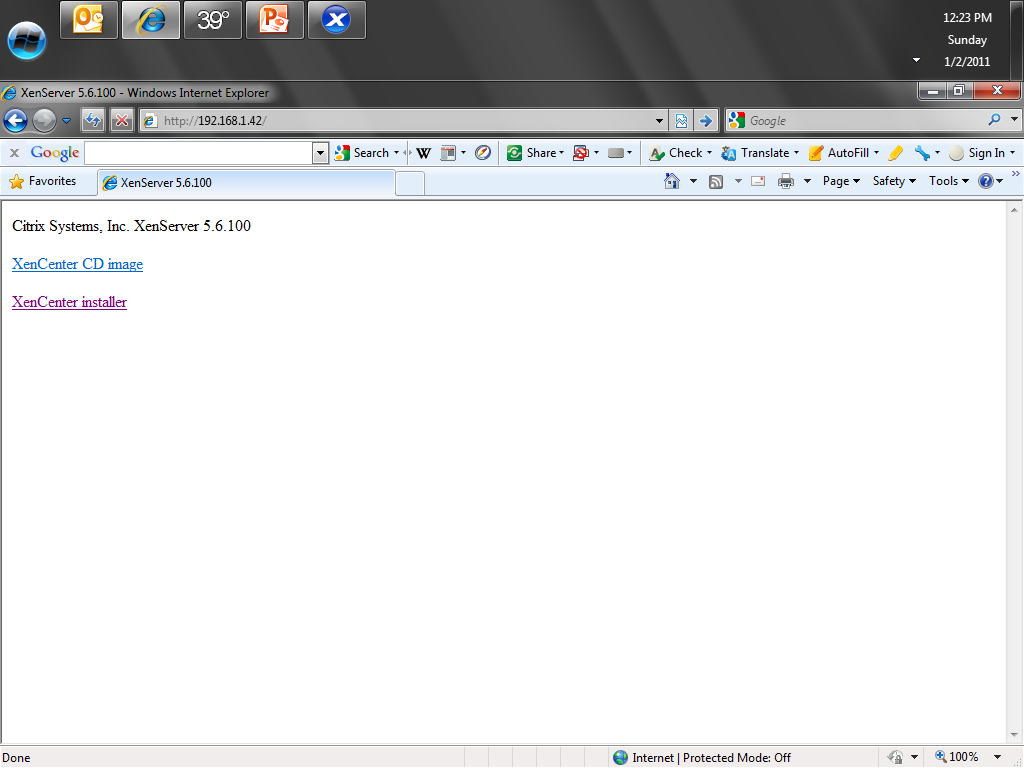 12
Copyright 2011 Kenneth M. Chipps Ph.D. www.chipps.com
XenCenter Installation
Select Run, then Run again
Click Next
Tell it where to install it
Click Next
Click Install
13
Copyright 2011 Kenneth M. Chipps Ph.D. www.chipps.com
XenCenter Installation
Click Finish
Open it to access the XenServer
The result is
14
Copyright 2011 Kenneth M. Chipps Ph.D. www.chipps.com
XenCenter Installation
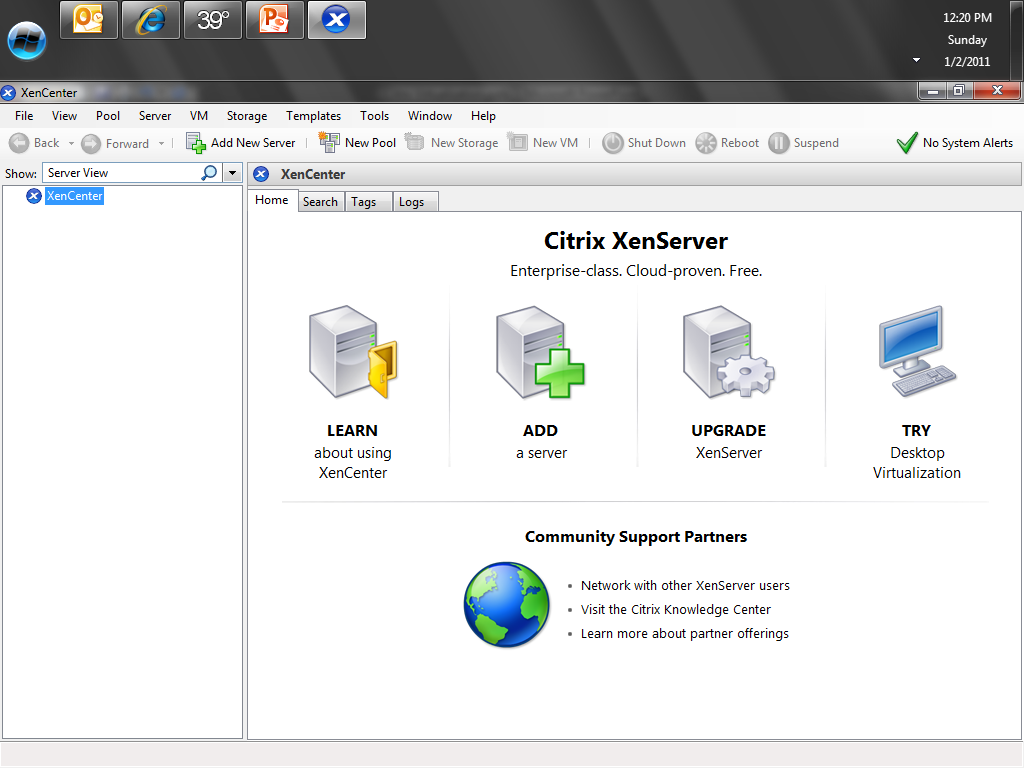 15
Copyright 2011 Kenneth M. Chipps Ph.D. www.chipps.com
Add a Server
After both the server and the manager are installed a server must be created
Click the Add Server icon
In the box that appears enter the IP address of the server, the username, and the password
16
Copyright 2011 Kenneth M. Chipps Ph.D. www.chipps.com
Add a Server
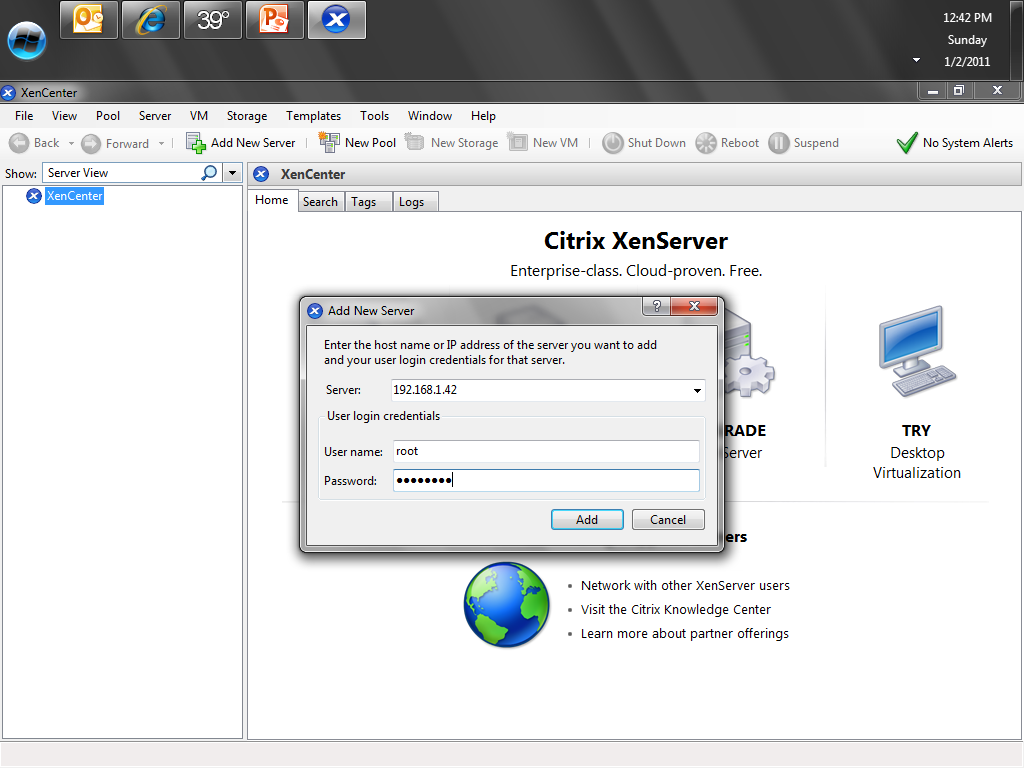 17
Copyright 2011 Kenneth M. Chipps Ph.D. www.chipps.com
Add a Server
Tell it to save the login information
18
Copyright 2011 Kenneth M. Chipps Ph.D. www.chipps.com
Add a Server
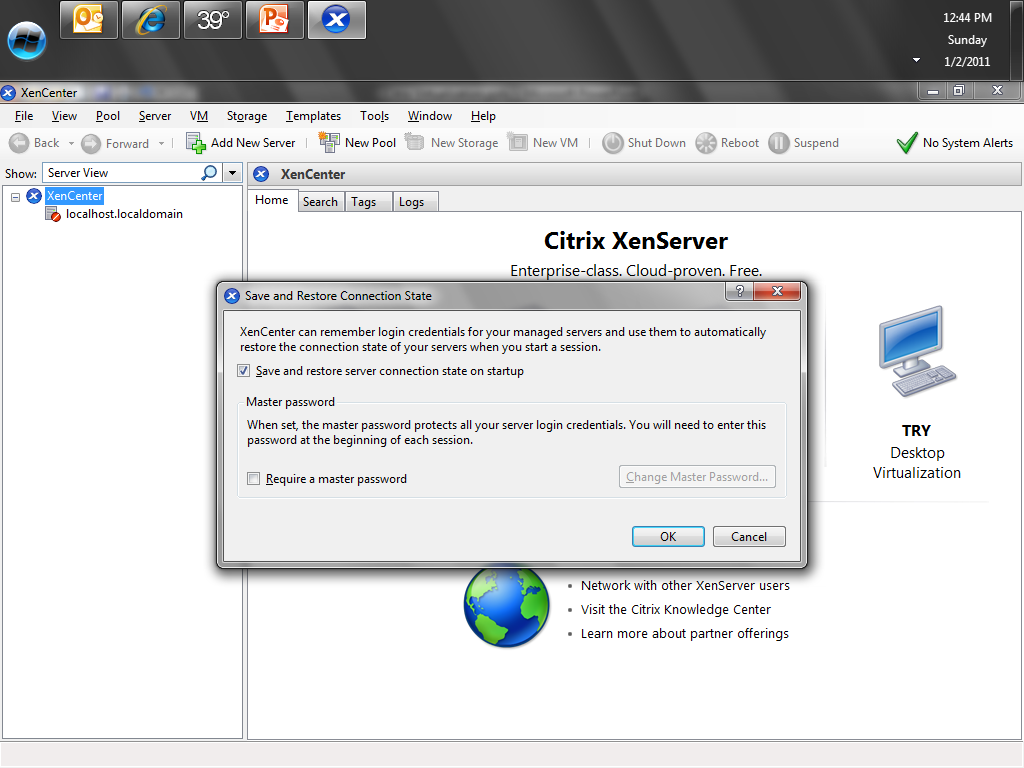 19
Copyright 2011 Kenneth M. Chipps Ph.D. www.chipps.com
Add a Server
Now we have to add a server so a virtual machine can be created
Click on the Add Server icon
Now we have a server
20
Copyright 2011 Kenneth M. Chipps Ph.D. www.chipps.com
Add a Server
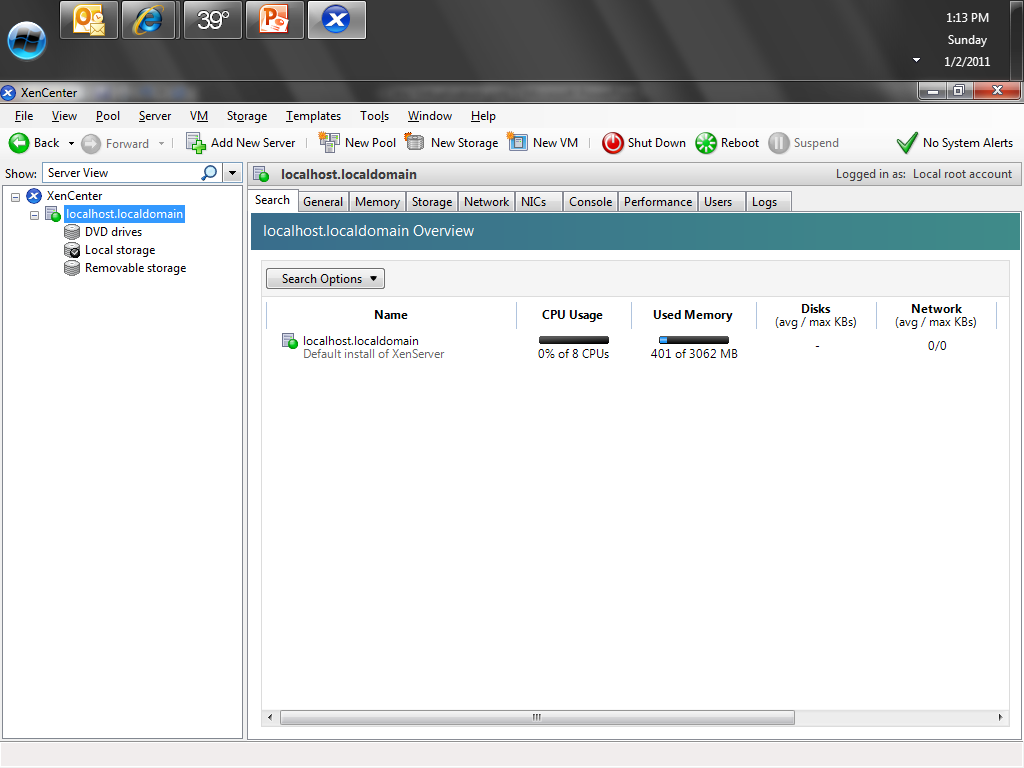 21
Copyright 2011 Kenneth M. Chipps Ph.D. www.chipps.com
Create a Virtual Machine
To create a virtual machine select New VM from the VM menu
22
Copyright 2011 Kenneth M. Chipps Ph.D. www.chipps.com
Create a Virtual Machine
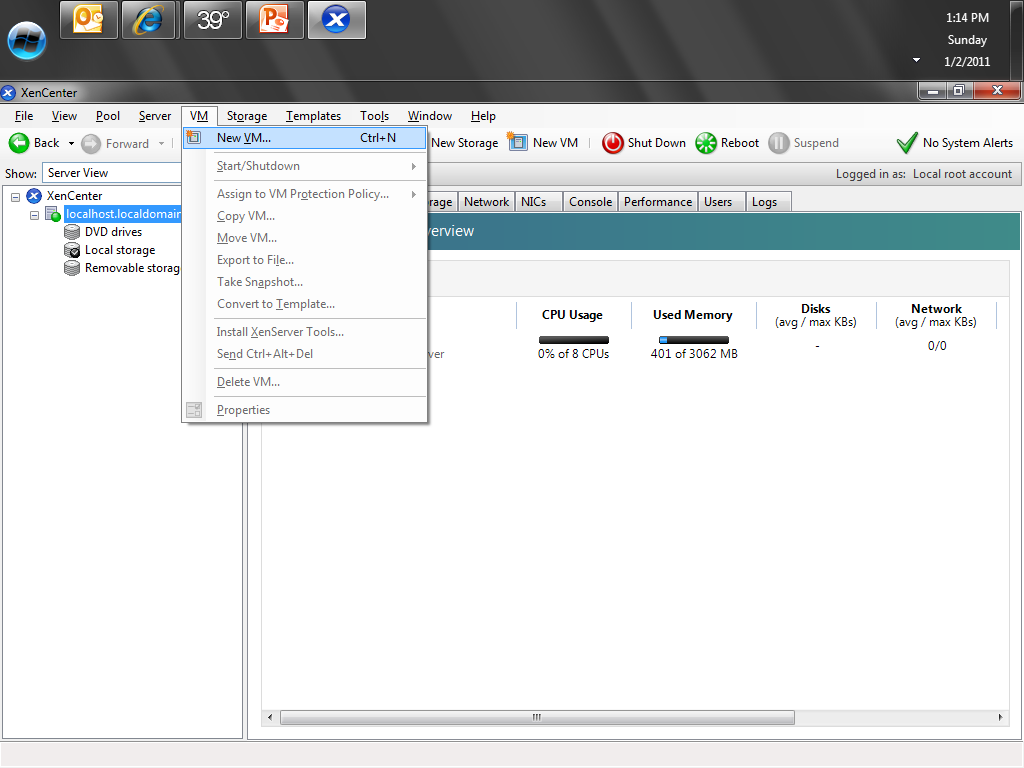 23
Copyright 2011 Kenneth M. Chipps Ph.D. www.chipps.com
Create a Virtual Machine
Select the operating system template to use
24
Copyright 2011 Kenneth M. Chipps Ph.D. www.chipps.com
Create a Virtual Machine
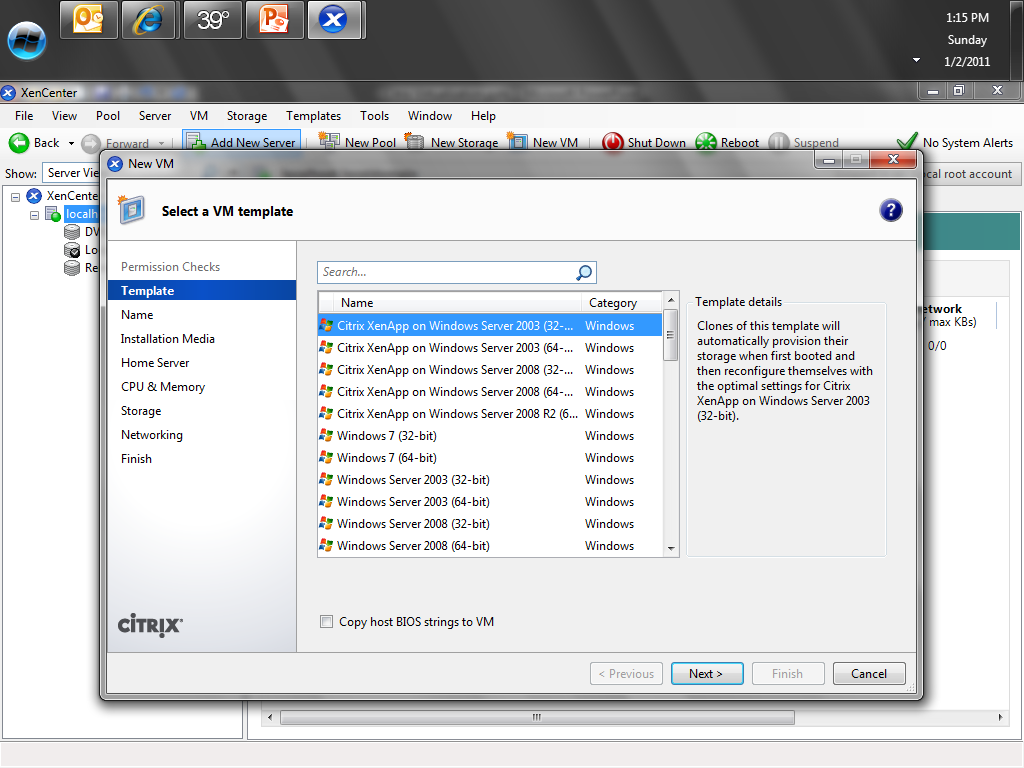 25
Copyright 2011 Kenneth M. Chipps Ph.D. www.chipps.com
Create a Virtual Machine
Name the virtual machine
26
Copyright 2011 Kenneth M. Chipps Ph.D. www.chipps.com
Create a Virtual Machine
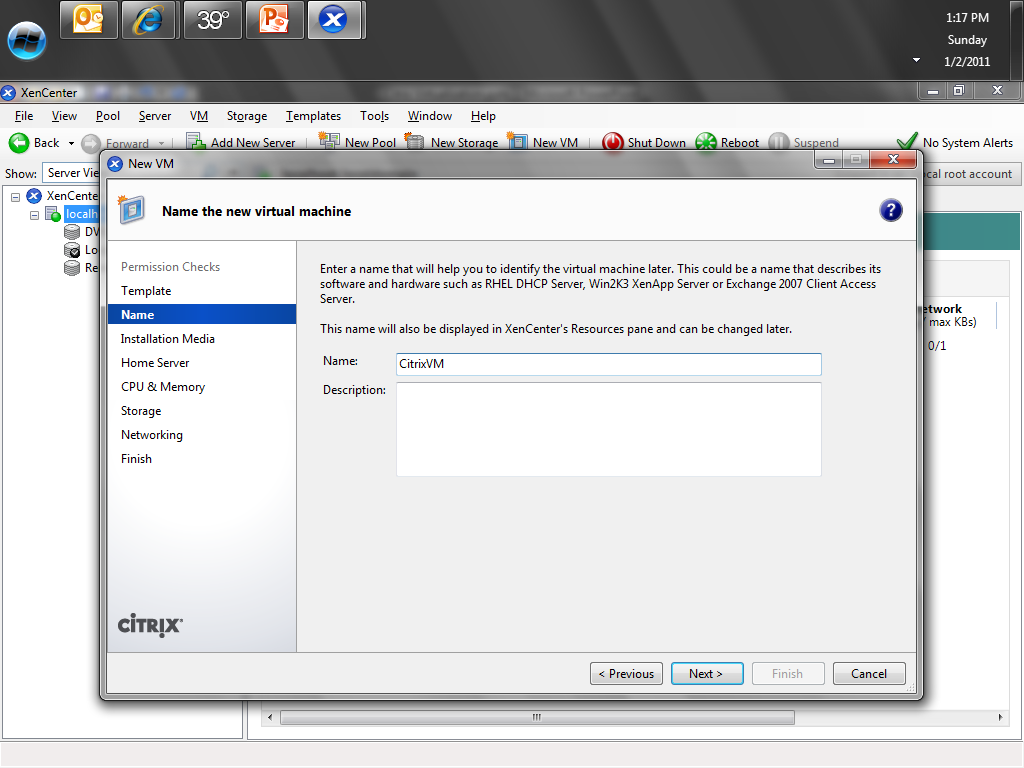 27
Copyright 2011 Kenneth M. Chipps Ph.D. www.chipps.com
Create a Virtual Machine
Tell it where to find the installation files for the new virtual machine’s operating system
28
Copyright 2011 Kenneth M. Chipps Ph.D. www.chipps.com
Create a Virtual Machine
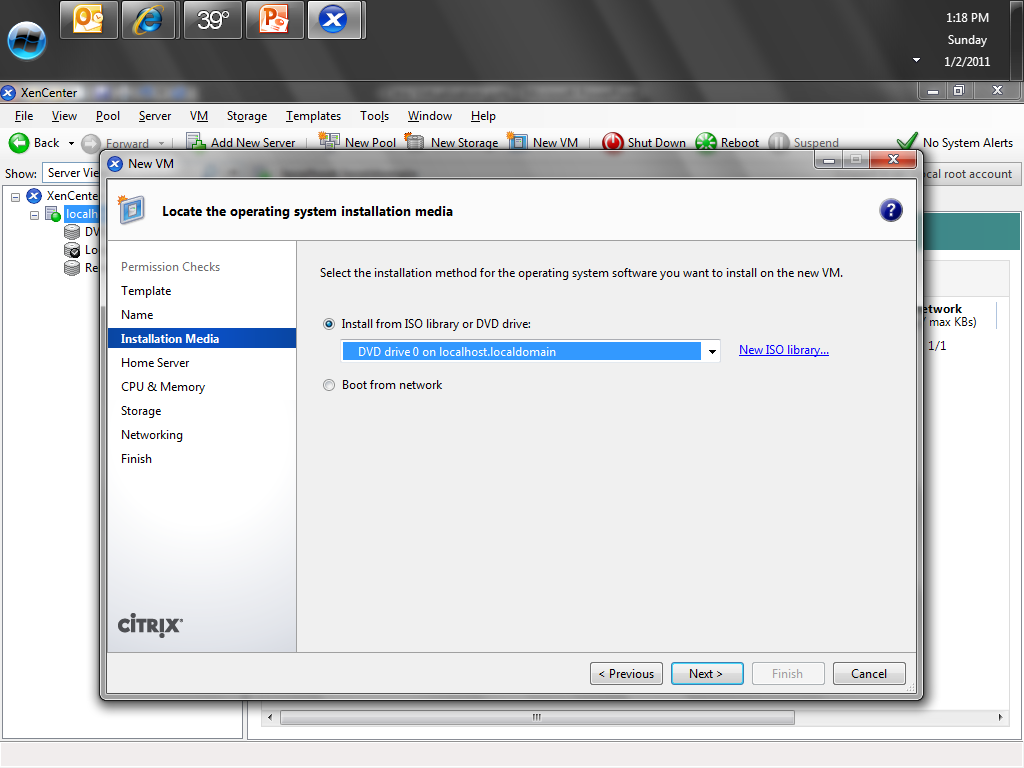 29
Copyright 2011 Kenneth M. Chipps Ph.D. www.chipps.com
Create a Virtual Machine
Tell it the server to use to store the virtual machine
30
Copyright 2011 Kenneth M. Chipps Ph.D. www.chipps.com
Create a Virtual Machine
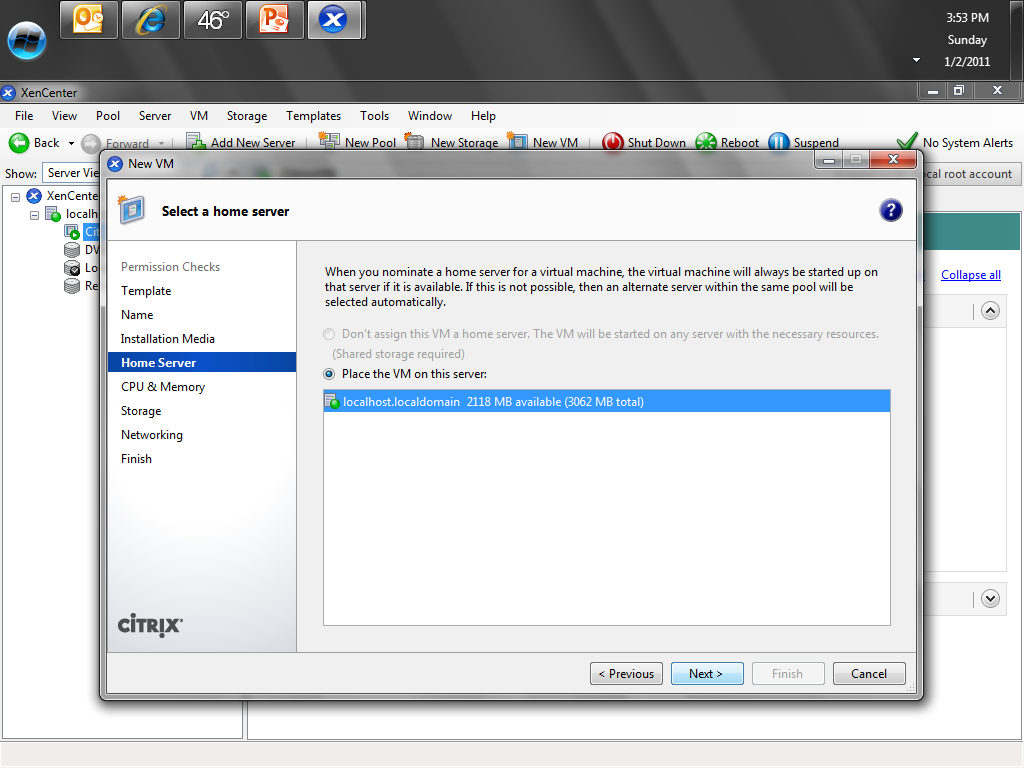 31
Copyright 2011 Kenneth M. Chipps Ph.D. www.chipps.com
Create a Virtual Machine
Adjust the number of CPUs and memory for the virtual machine if needed
32
Copyright 2011 Kenneth M. Chipps Ph.D. www.chipps.com
Create a Virtual Machine
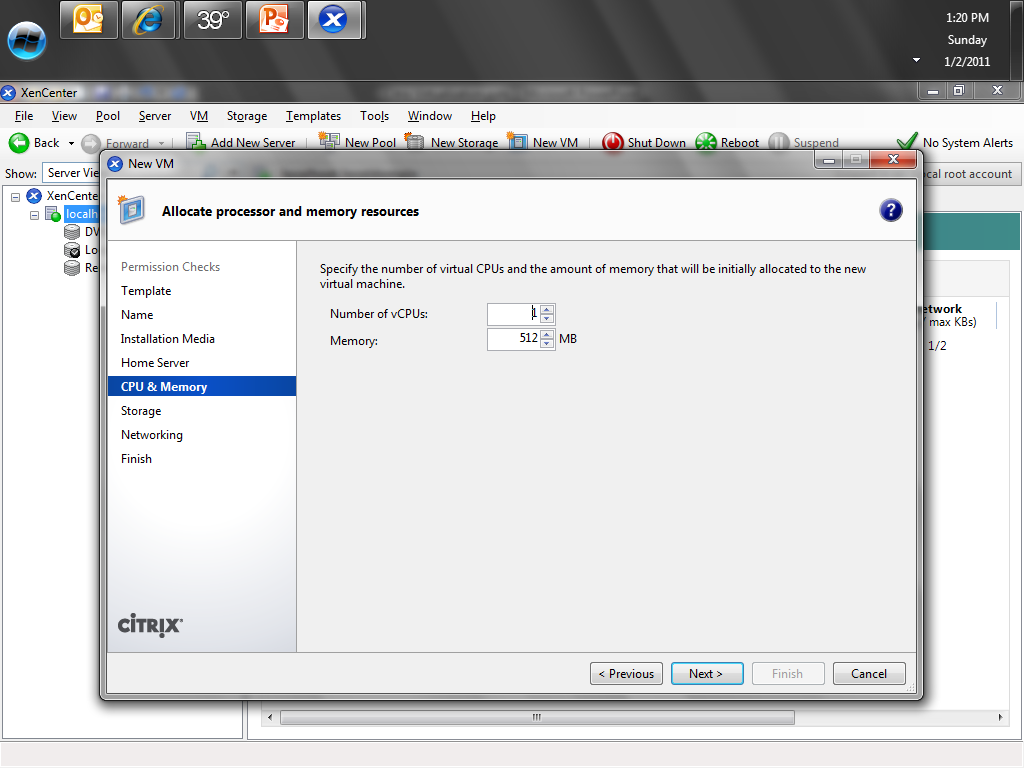 33
Copyright 2011 Kenneth M. Chipps Ph.D. www.chipps.com
Create a Virtual Machine
Adjust the virtual machine’s storage if needed
34
Copyright 2011 Kenneth M. Chipps Ph.D. www.chipps.com
Create a Virtual Machine
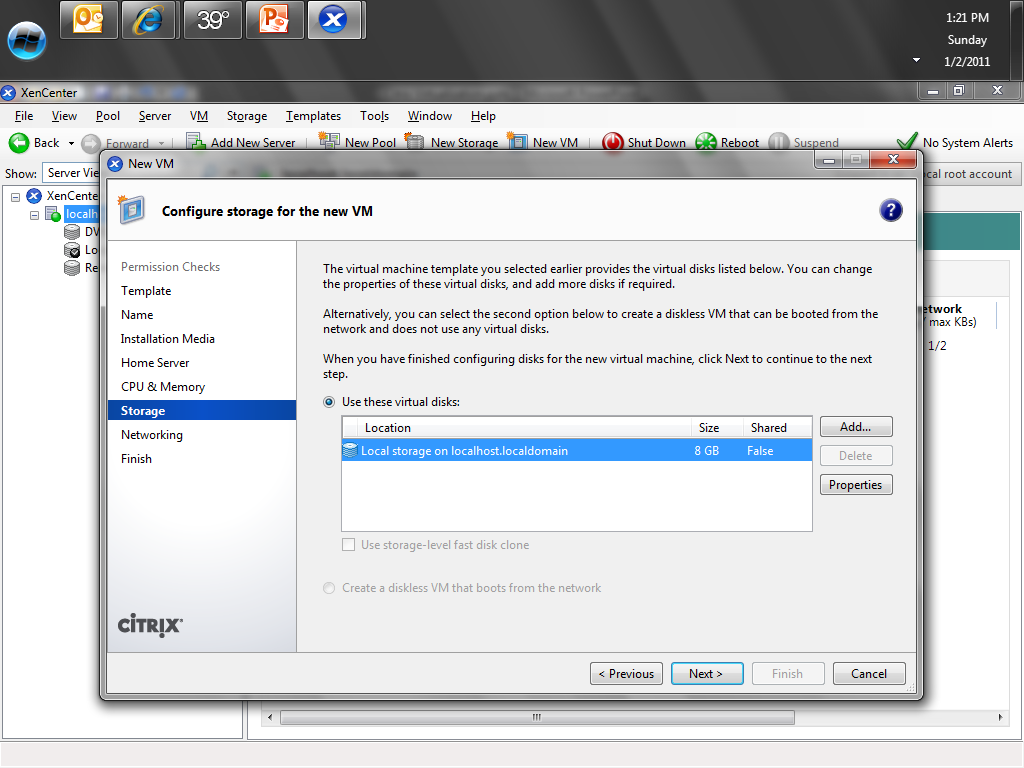 35
Copyright 2011 Kenneth M. Chipps Ph.D. www.chipps.com
Create a Virtual Machine
Setup the network connection for the virtual machine
36
Copyright 2011 Kenneth M. Chipps Ph.D. www.chipps.com
Create a Virtual Machine
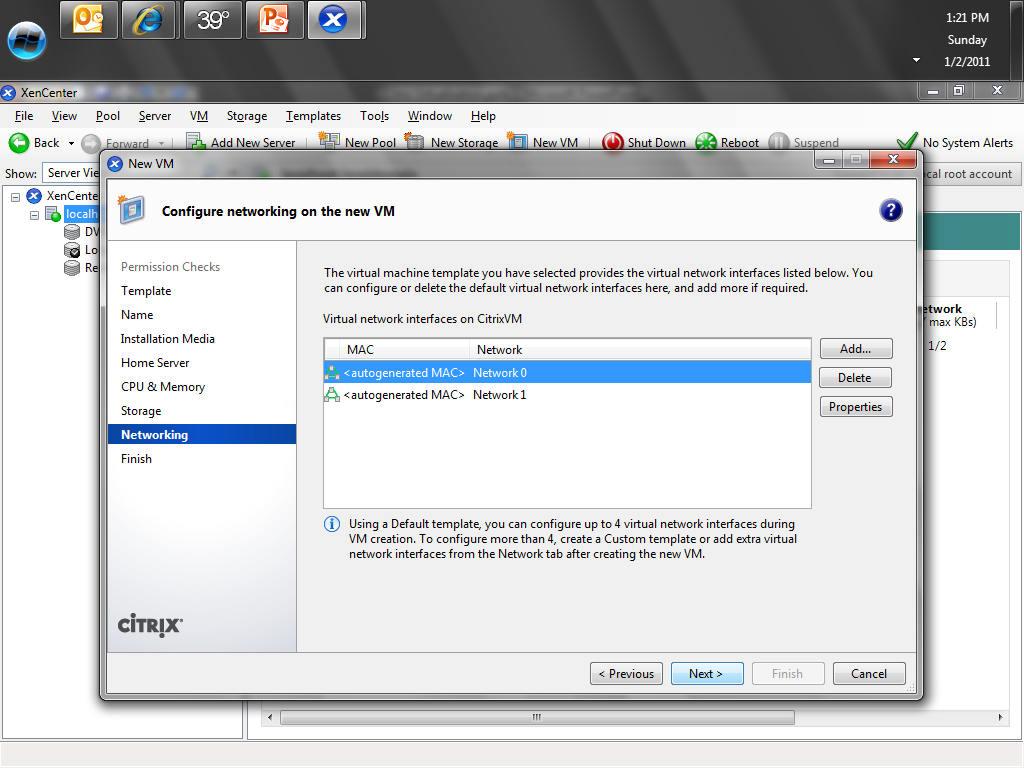 37
Copyright 2011 Kenneth M. Chipps Ph.D. www.chipps.com
Create a Virtual Machine
Verify the setup and click Finish
38
Copyright 2011 Kenneth M. Chipps Ph.D. www.chipps.com
Create a Virtual Machine
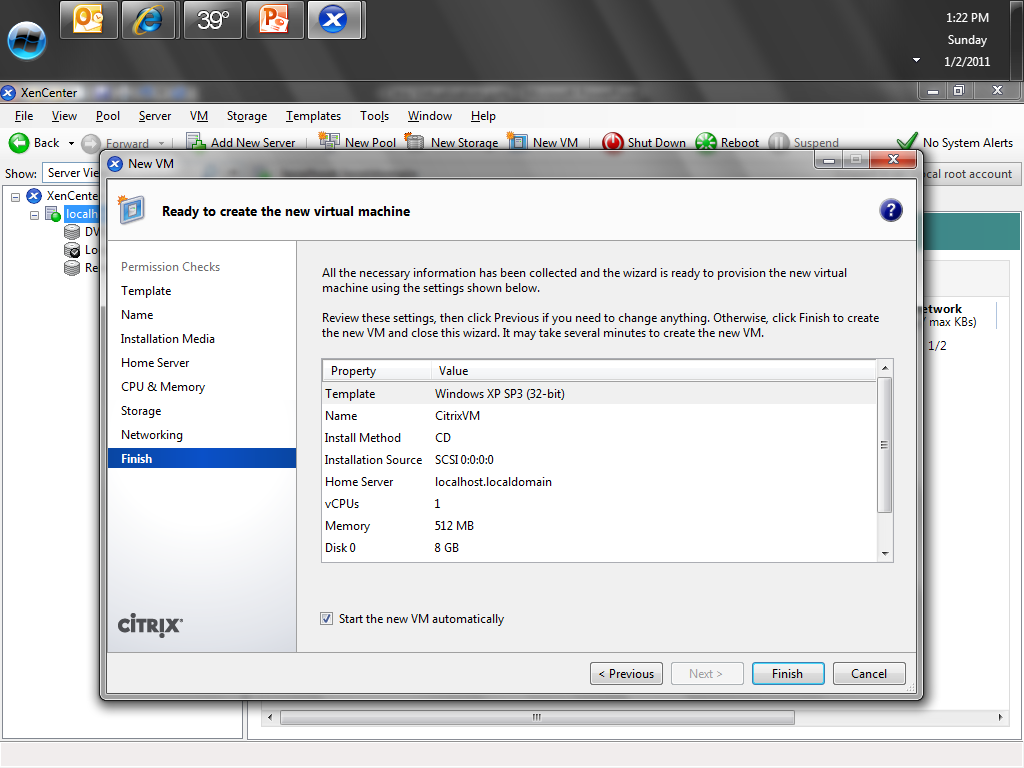 39
Copyright 2011 Kenneth M. Chipps Ph.D. www.chipps.com
Create a Virtual Machine
In the bottom left corner messages appear as the virtual machine is created
40
Copyright 2011 Kenneth M. Chipps Ph.D. www.chipps.com
Create a Virtual Machine
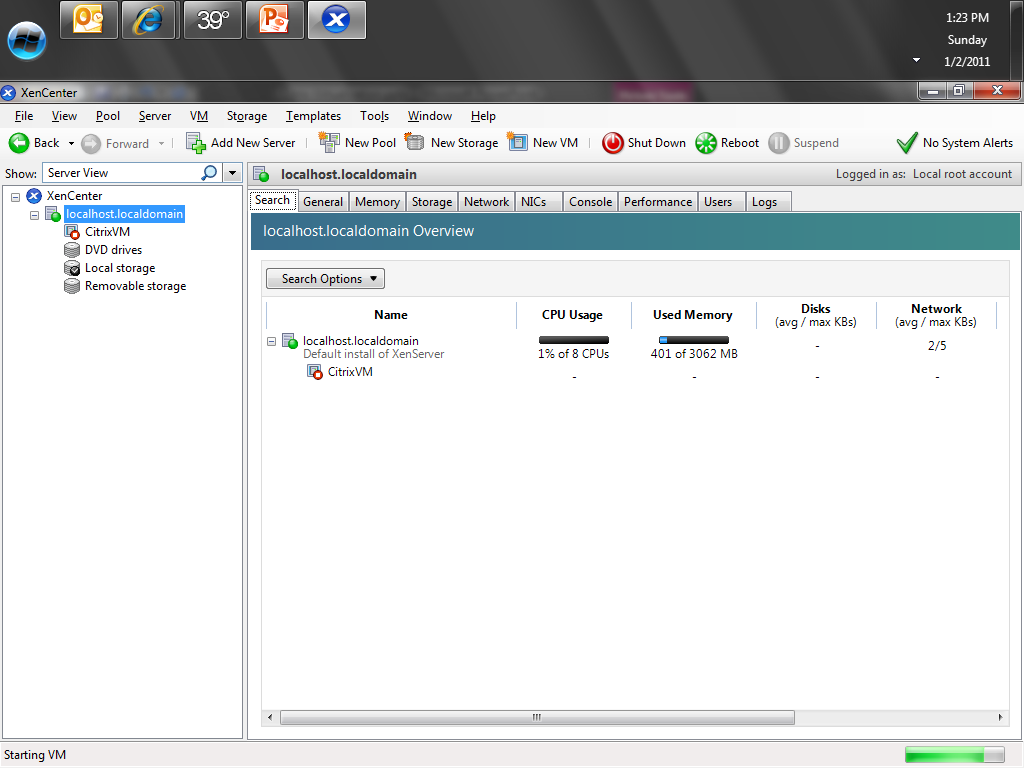 41
Copyright 2011 Kenneth M. Chipps Ph.D. www.chipps.com
Create a Virtual Machine
Now we have a new virtual machine
42
Copyright 2011 Kenneth M. Chipps Ph.D. www.chipps.com
Create a Virtual Machine
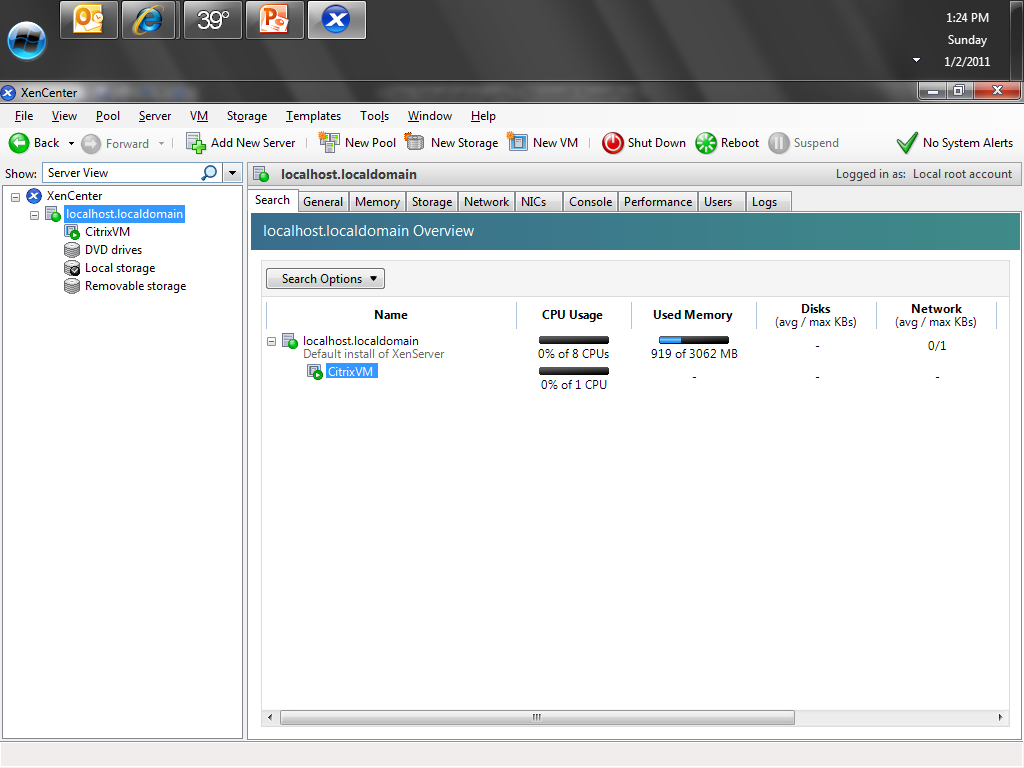 43
Copyright 2011 Kenneth M. Chipps Ph.D. www.chipps.com
Create a Virtual Machine
Select the virtual machine
Click on the Console tab to see the virtual machine operating system installation occurring
44
Copyright 2011 Kenneth M. Chipps Ph.D. www.chipps.com
Create a Virtual Machine
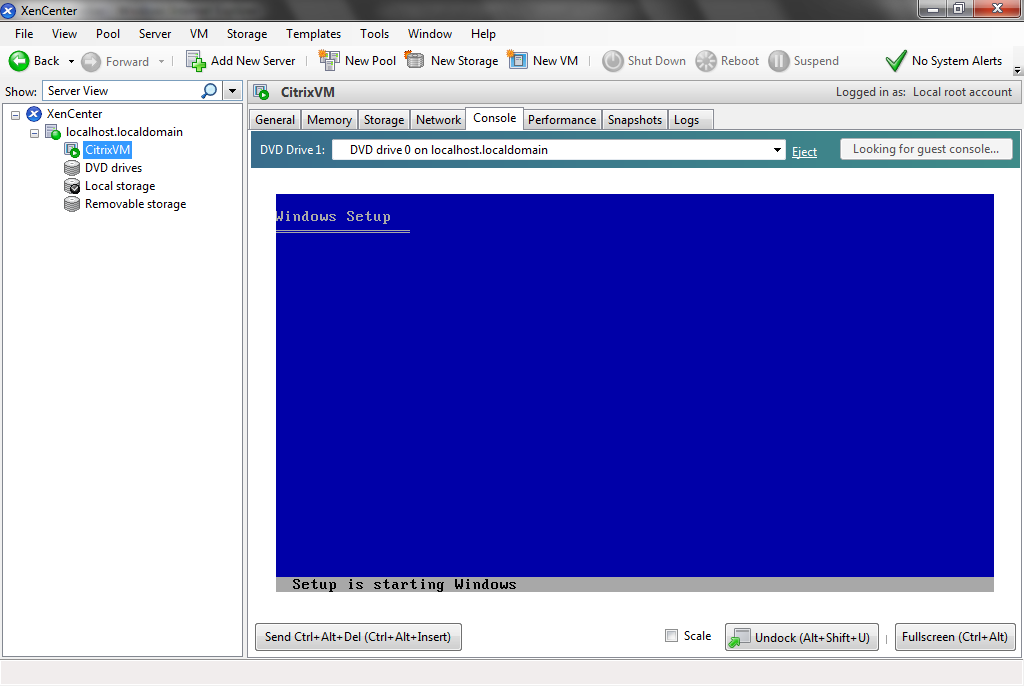 45
Copyright 2011 Kenneth M. Chipps Ph.D. www.chipps.com
Create a Virtual Machine
And now we have a virtual machine with an operating system installed
46
Copyright 2011 Kenneth M. Chipps Ph.D. www.chipps.com
Create a Virtual Machine
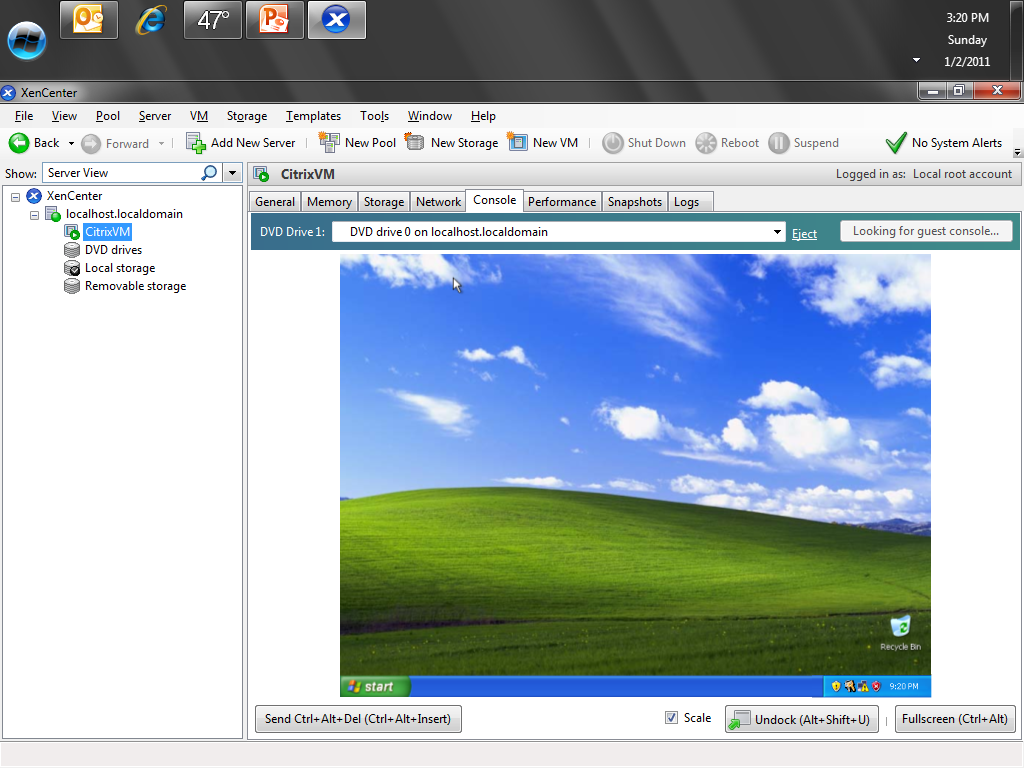 47
Copyright 2011 Kenneth M. Chipps Ph.D. www.chipps.com
Create a Virtual Machine
The last step is to install the XenServer Tools
Select the VM menu item, then Install XenServer Tools
48
Copyright 2011 Kenneth M. Chipps Ph.D. www.chipps.com
Create a Virtual Machine
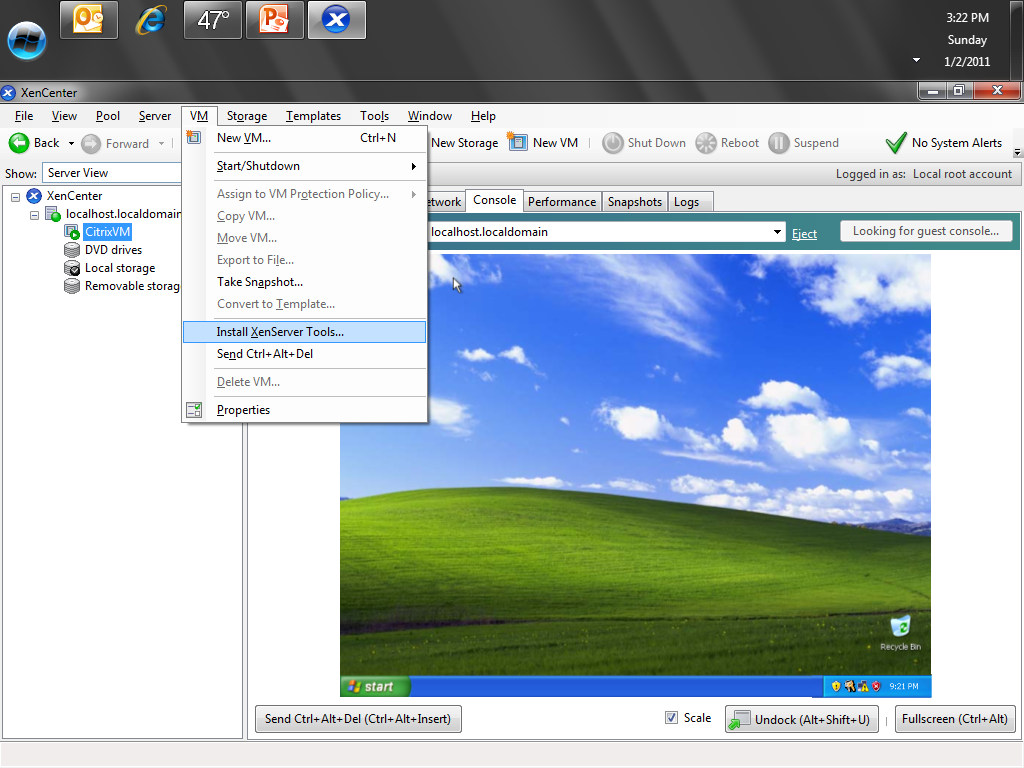 49
Copyright 2011 Kenneth M. Chipps Ph.D. www.chipps.com
Create a Virtual Machine
Agree to the installation
Agree to the license
Select the installation location
50
Copyright 2011 Kenneth M. Chipps Ph.D. www.chipps.com
Create a Virtual Machine
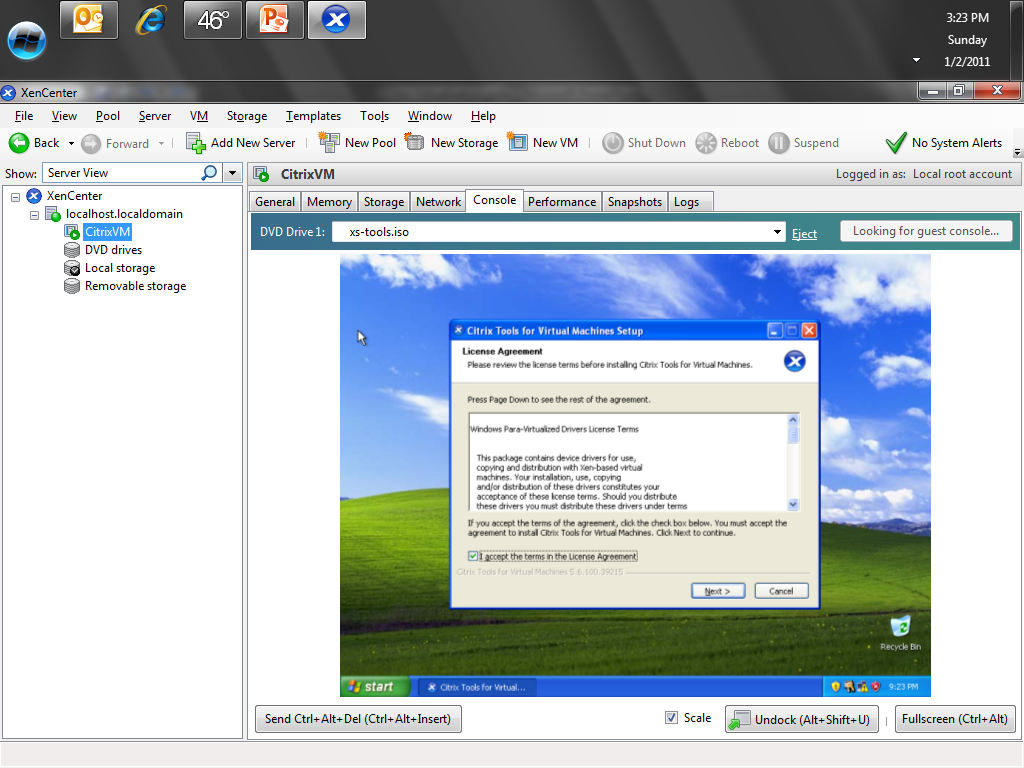 51
Copyright 2011 Kenneth M. Chipps Ph.D. www.chipps.com
Create a Virtual Machine
After the installation, click Finish to reboot the virtual machine operating system
52
Copyright 2011 Kenneth M. Chipps Ph.D. www.chipps.com
Create a Virtual Machine
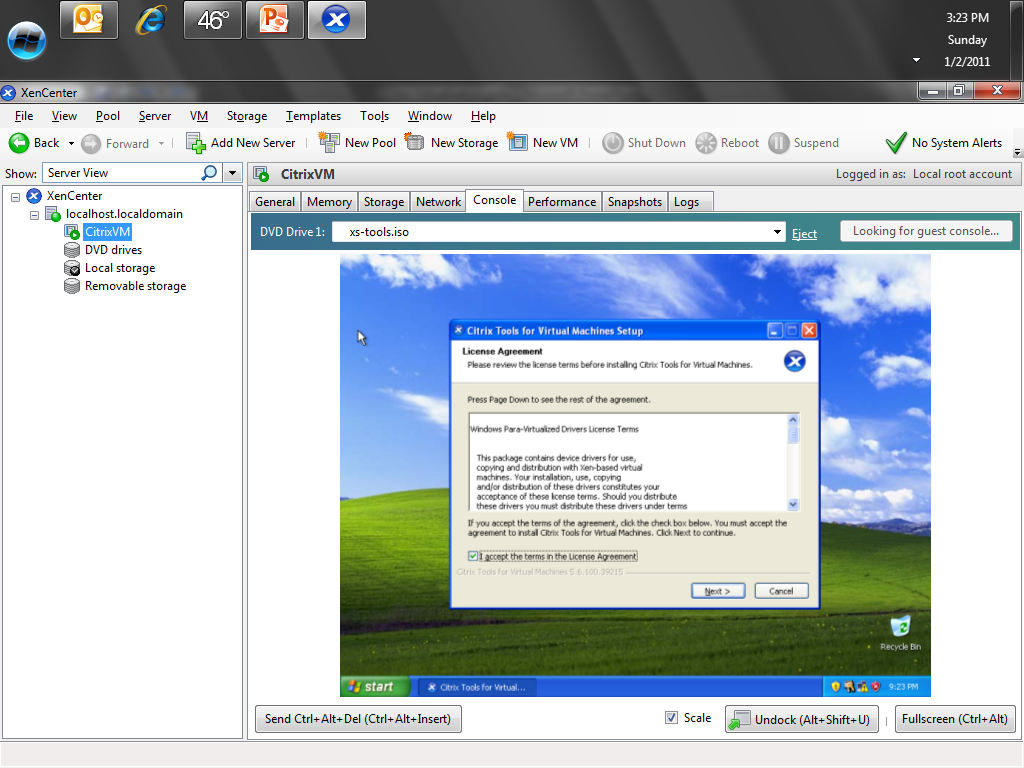 53
Copyright 2011 Kenneth M. Chipps Ph.D. www.chipps.com
Create a Virtual Machine
And we are done
54
Copyright 2011 Kenneth M. Chipps Ph.D. www.chipps.com
Create a Virtual Machine
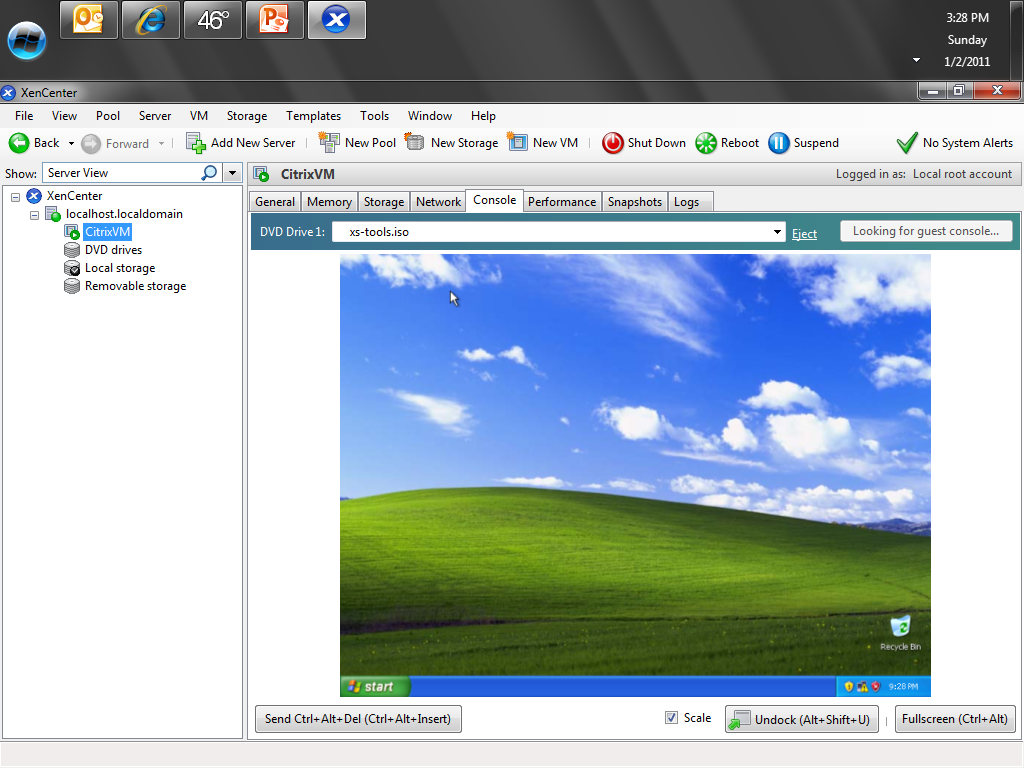 55
Copyright 2011 Kenneth M. Chipps Ph.D. www.chipps.com
Citrix Virtualization
As you can see the process is quite simple
56
Copyright 2011 Kenneth M. Chipps Ph.D. www.chipps.com